Project Life Cycle
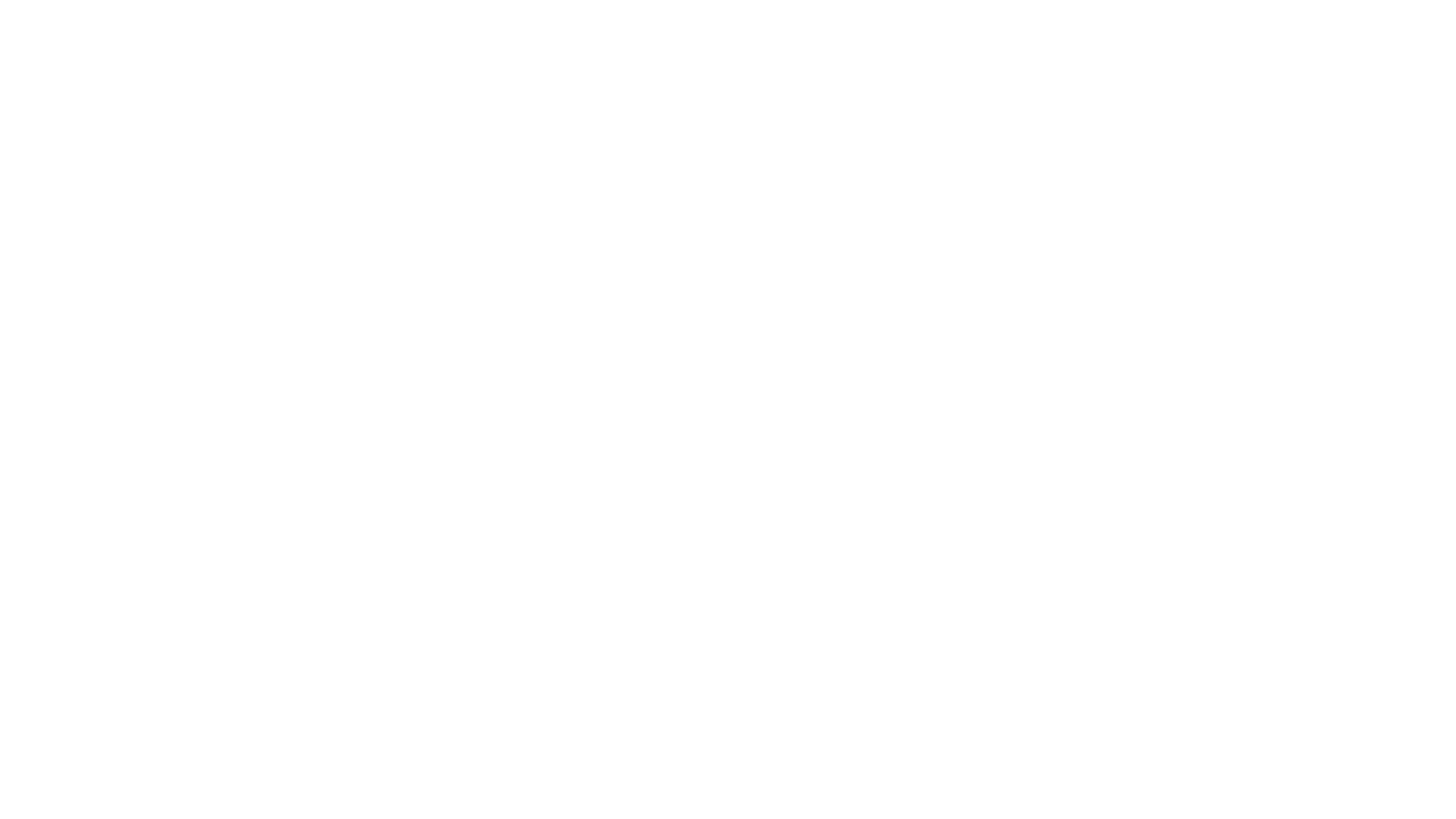 Why do so many projects fail to meet expectations?
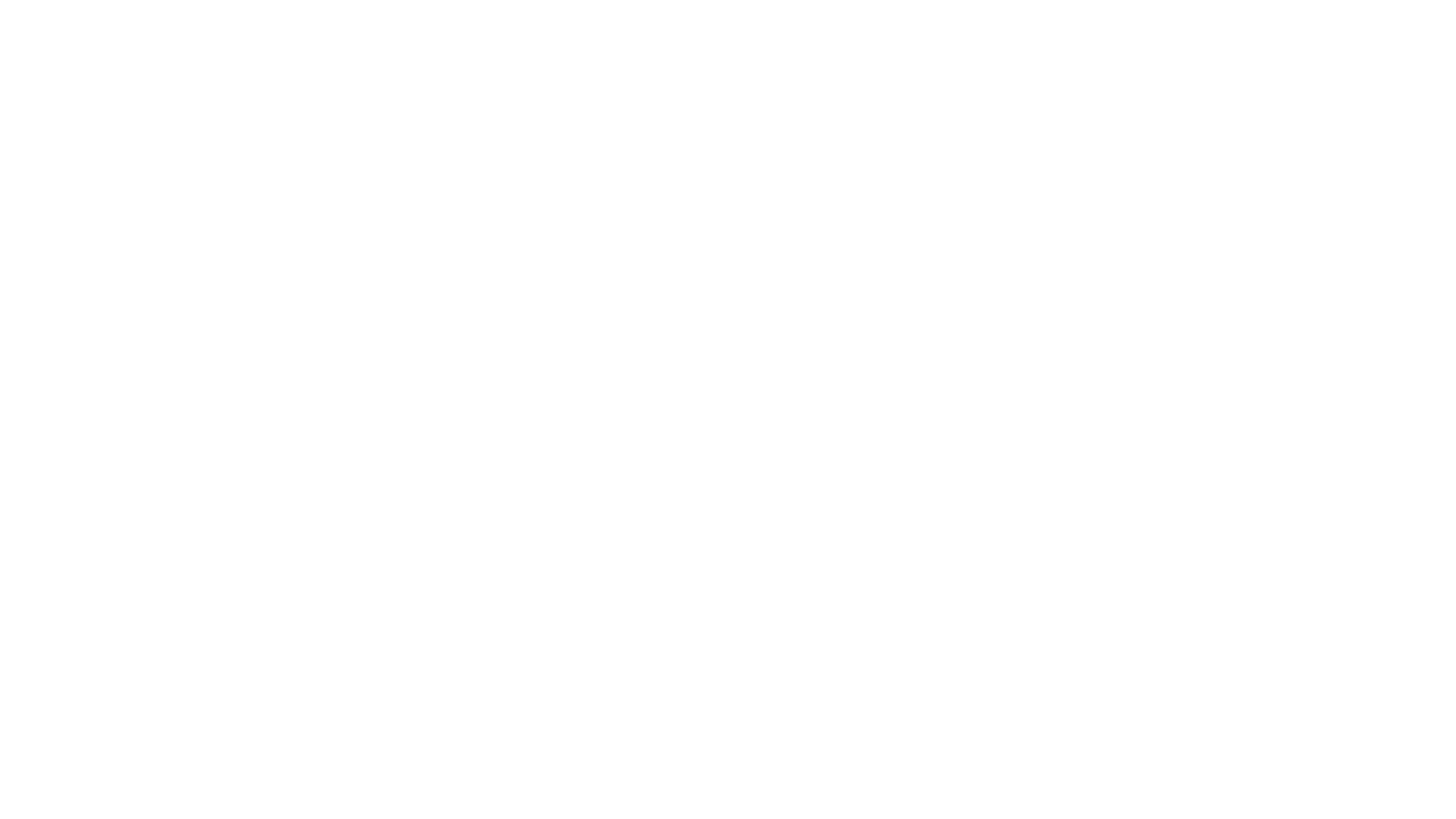 Why do so many projects fail to meet expectations?
Remember
“If you fail to plan, you fail to do”.

“Proper Planning Prevents Poor performance”
The project manager’s adage
Project Life Cycle
The Project Life Cycle refers to a logical sequence of activities to accomplish the project’s goals or objectives. 
Regardless of scope or complexity, any project goes through a series of stages during its life. 
There is first an Initiation or Birth phase, in which the outputs and critical success factors are defined, followed by a Planning phase, characterized by breaking down the project into smaller parts/tasks, 
an Execution phase, in which the project plan is executed,
 and lastly a Closure or Exit phase, that marks the completion of the project.
Project life cycle
Projects have beginnings, middle periods and endings. 
Where you are in the project life cycle determines what you should be doing and what alternatives are available  
Iron law of a life cycle: problems downstream are symptoms of neglect upstream.
Project Life Cycle
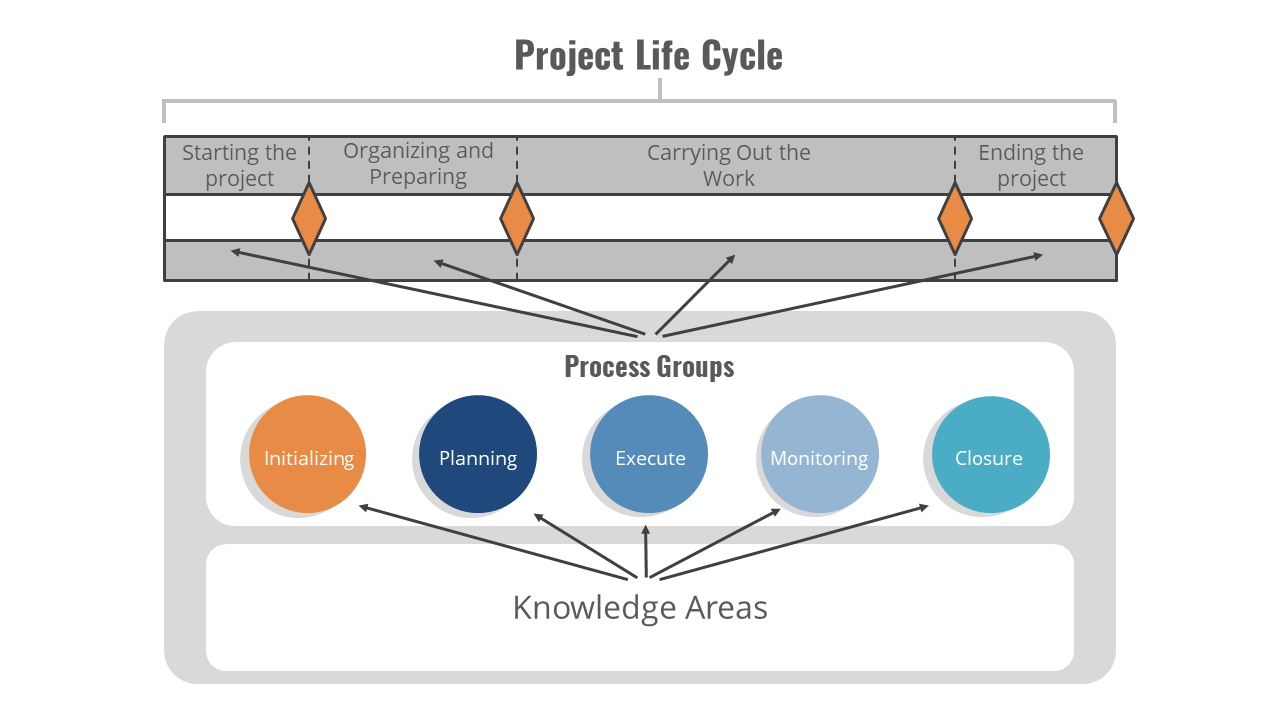 Conception Phase (The Idea)
Definition Phase (The Plan)
Initiation Phase (The Team)
PLAN
Implementation Phase (The Work)
DO
Evaluation Phase (The Wrap-up)
REVIEW
Project Life cycle phases
Diverse project management tools and methodologies prevail in the different project cycle phases. Let’s take a closer look at what’s important in each one of these stages: 

1) Initiation

In this first stage, the scope of the project is defined along with the approach to be taken to deliver the desired outputs. The project manager is appointed and in turn, he selects the team members based on their skills and experience.
Project Life cycle phases
2) Planning
The second phase should include a detailed identification and assignment of each task until the end of the project. It should also include a risk analysis and a definition of a criteria for the successful completion of each deliverable. The governance process is defined, stakeholders identified and reporting frequency and channels agreed.
The basic processes of the Project Planning Phase are: 
Scope Planning: This specifies the in-scope requirements for the project. 
Preparing the Work Breakdown Structure: This specifies the breakdown of the project into tasks and sub-tasks. 
Organizational Breakdown Structure: This specifies who all in the organization need to be involved and referred for Project Completion.
Resource Planning: This specifies who will do what work at which time of the project. 
Project Schedule Development: This specifies the entire schedule of the activities detailing their sequence of execution. 
Budget Planning: This specifies the budgeted cost to be incurred in the completion of the Project. 
Project Initiation Phase defines a few facilitating processes as well that are required for successful Project Completion.
Procurement Planning: Planning for procurement of all resources (staff and non-staff). 
Communication Planning: Planning on the communication strategy with all project stakeholders. 
Quality Planning: Planning for Quality Assurance to be applied to the Project. 
Risk Management Planning: Charting the risks, contingency plan and mitigation strategies. 
Configuration Management Planning: Defines how the various project artifacts will get stored.
Project Life cycle phases
3) Execution and controlling
The most important issue in this phase is to ensure project activities are properly executed and controlled. During the execution phase, the planned solution is implemented to solve the problem specified in the project's requirements. In product and system development, a design resulting in a specific set of product requirements is created. This convergence is measured by prototypes, testing, and reviews. As the execution phase progresses, groups across the organization become more deeply involved in planning for the final testing, production, and support.
Project Life cycle phases
4) Closure
In this last stage, the project manager must ensure that the project is brought to its proper completion. 

The closure phase is characterized by a written formal project review report containing the following components: a formal acceptance of the final product by the client, Weighted Critical Measurements (matching the initial requirements specified by the client with the final delivered product), rewarding the team, a list of lessons learned, releasing project resources, and a formal project closure notification to higher management.
Planning allows to:
1. Conception phase
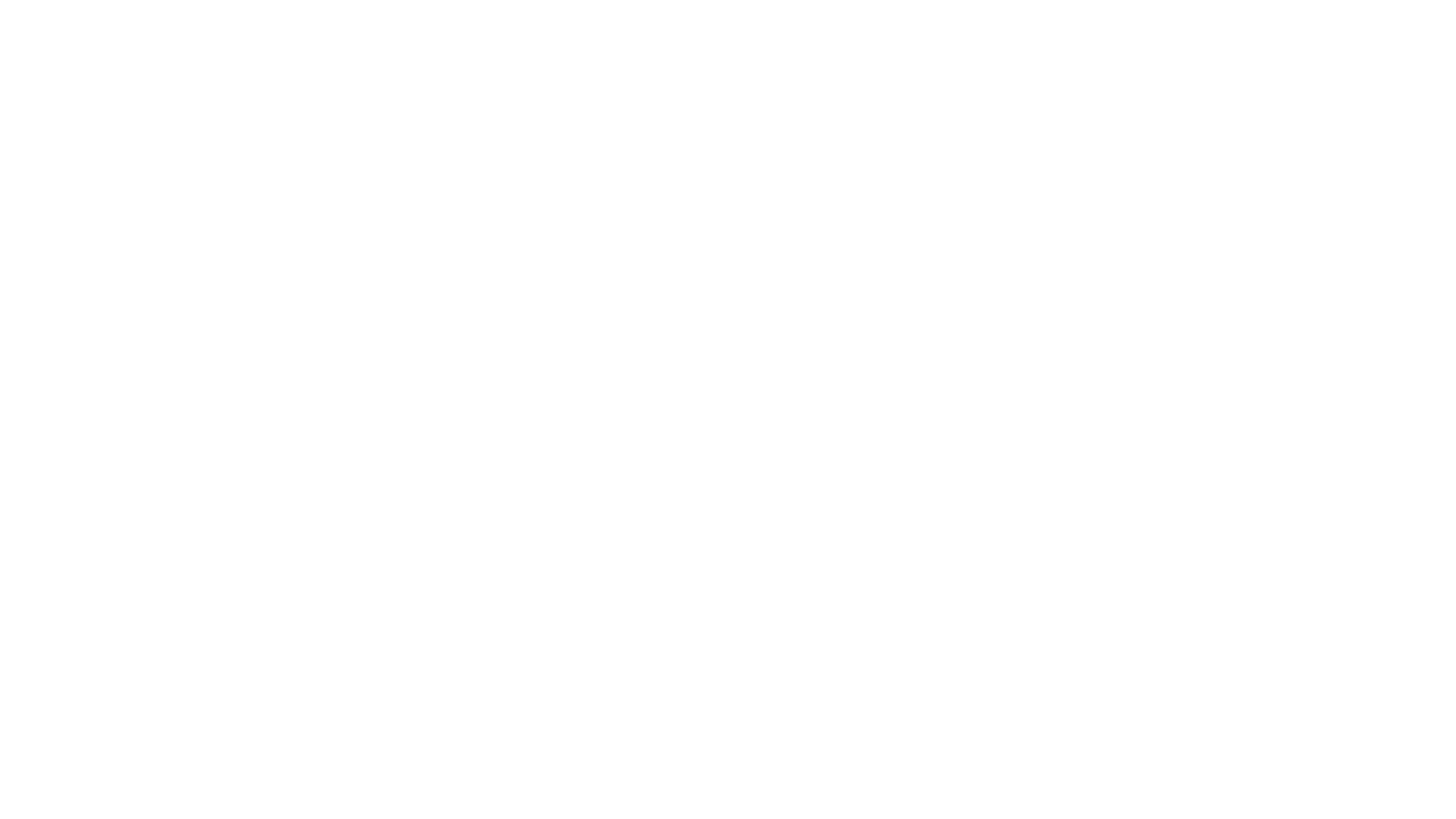 2. Definition phase
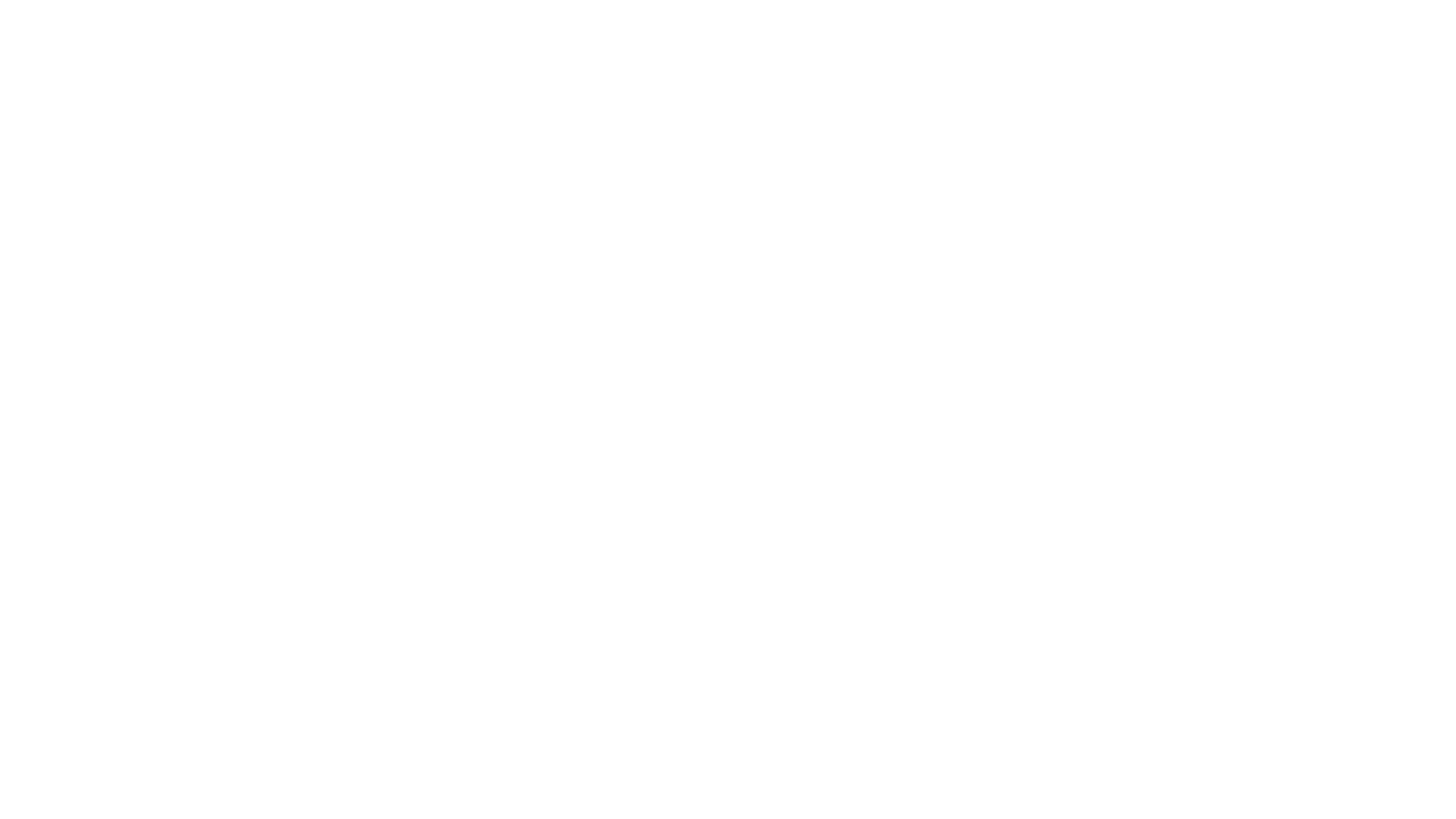 3. Initiation phase
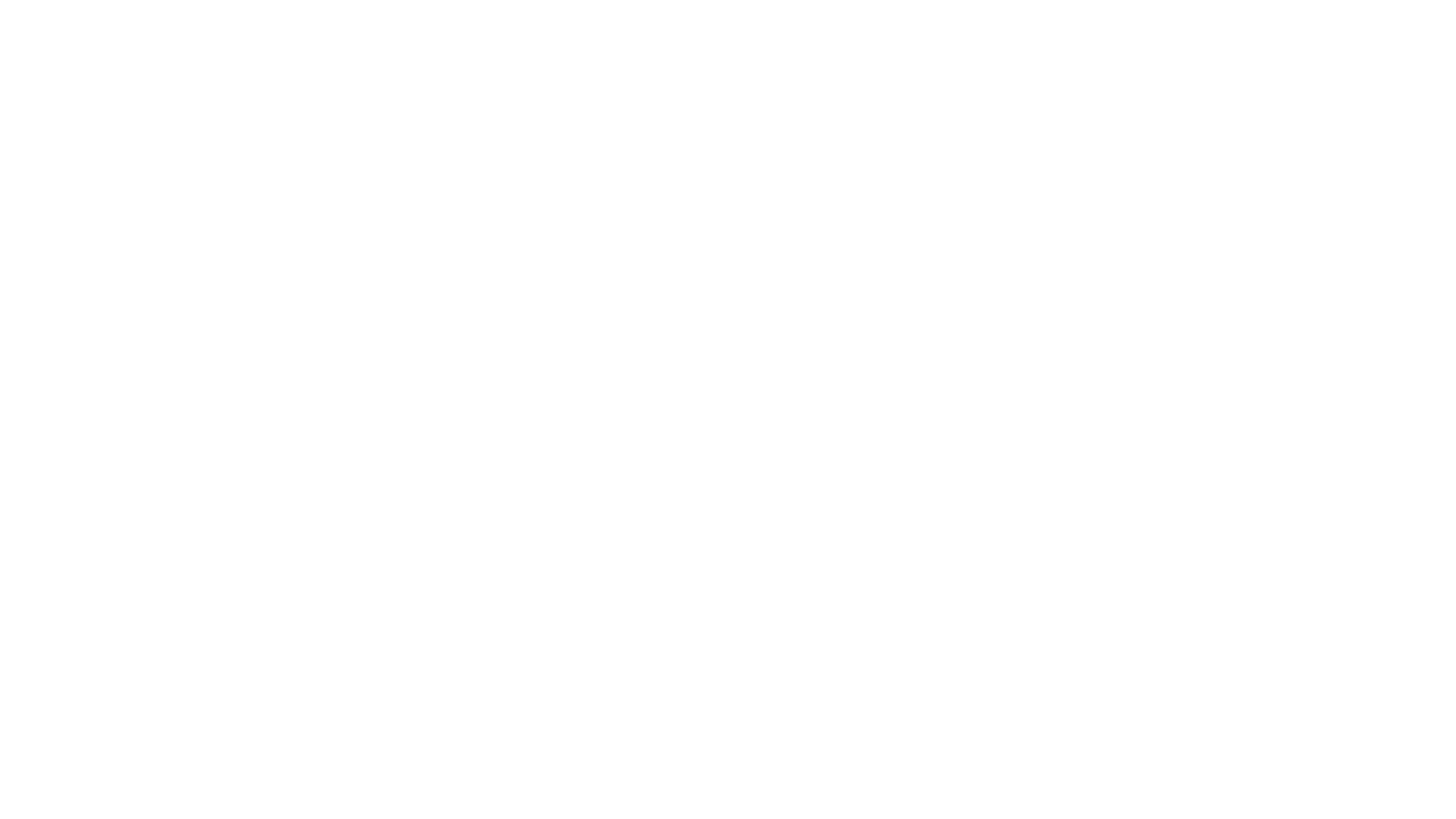 4. Implementation phase
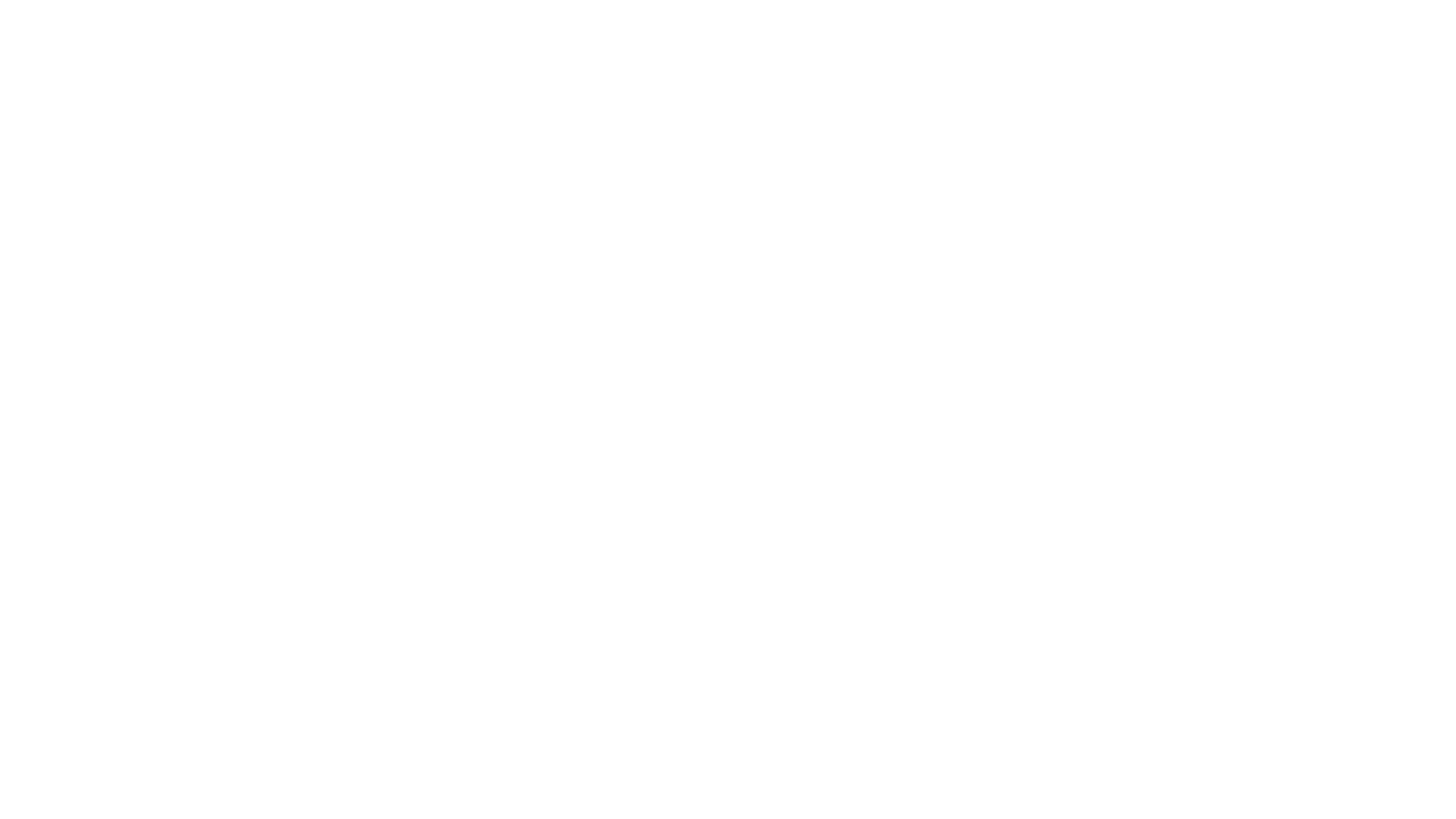 5. Evaluation phase
Project cycle management (PCM)
Is useful in designing, implementing and monitoring a plan or a project
A clear concise visual presentation of all the key components of a plan and a basis for monitoring
It clarifies:
How the project will work
What it is going to achieve
What factors relate to its success
How progress will be measured
PCM is result based
PCM requires the active participation of key stakeholders and aims to promote local ownership

PCM incorporates key assessment criteria into each stage of the project cycle

PCM requires the production of good quality key documents in each phase to support decision making
PCM helps to ensure that
Projects are part of the country policy objectives 
Projects are relevant to the real problems of target groups / beneficiaries
Clearly identified stakeholders (primary target groups and final beneficiaries)
Projects are feasible (objectives are realistic)
Clearly defined coordination, management, financing arrangements, monitoring and evaluation 
Benefits generated by projects are likely to be sustainable
[Speaker Notes: Before you evaluate what project you would like to implement, you will have to apply certain criteria on how to choose a project. And making shore that they will be able to serve certain role in the overall objectives that are stated in the mission/vision of a institute.

To be able to find out what an organization or an institution is capable of performing we need to analyse them. This is for example being done right now here in Sri Lanka by FAO (the team of Richard Banks)]
Fun with Dilbert
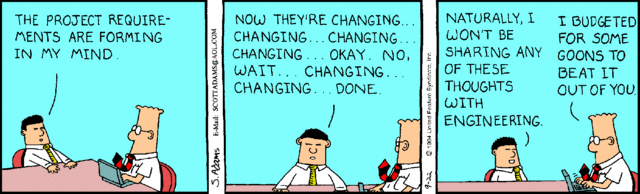 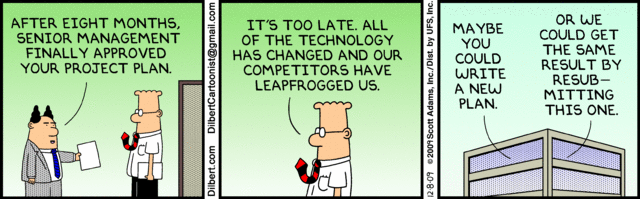